EQUIPO #7
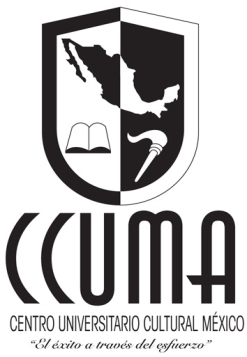 CENTRO UNIVERSITARIO CULTURAL MÉXICO
Ciclo escolar
Agosto 2018 – Mayo 2019

Nombre del proyecto:
“CONFERENCE ” 
ARE YOU READY FOR PARENTHOOD?
Evidencia - Infografía
Maestros participantes:
Ma. Beatriz Soto López      INGLÉS
Alicia Nativitas  Rivera       LENGUA ESPAÑOLA
Jorge Luis Pérez Hernández       DIBUJO II
Daniel  Alejandro Parra   EDUCACIÓN FÍSICA
Infografía del proyecto de interdisciplinariedad
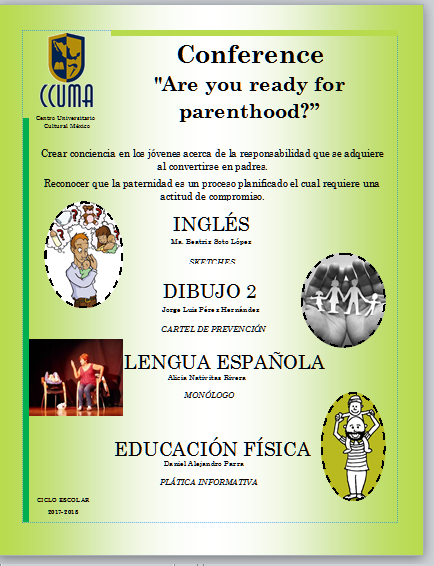 Fotografías de la sesión
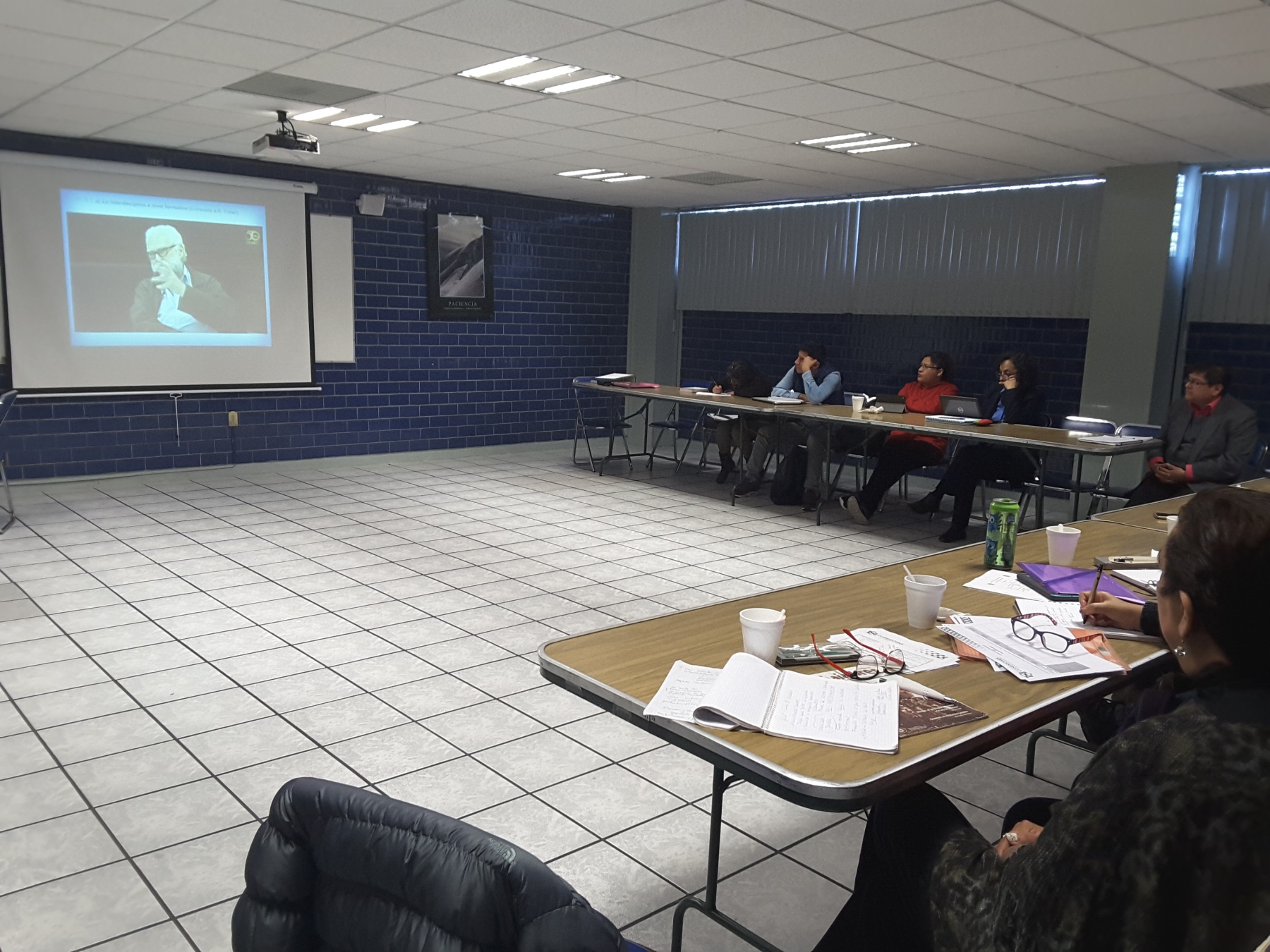 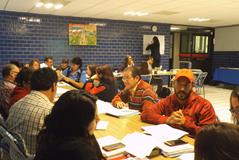 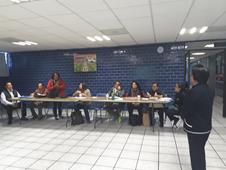 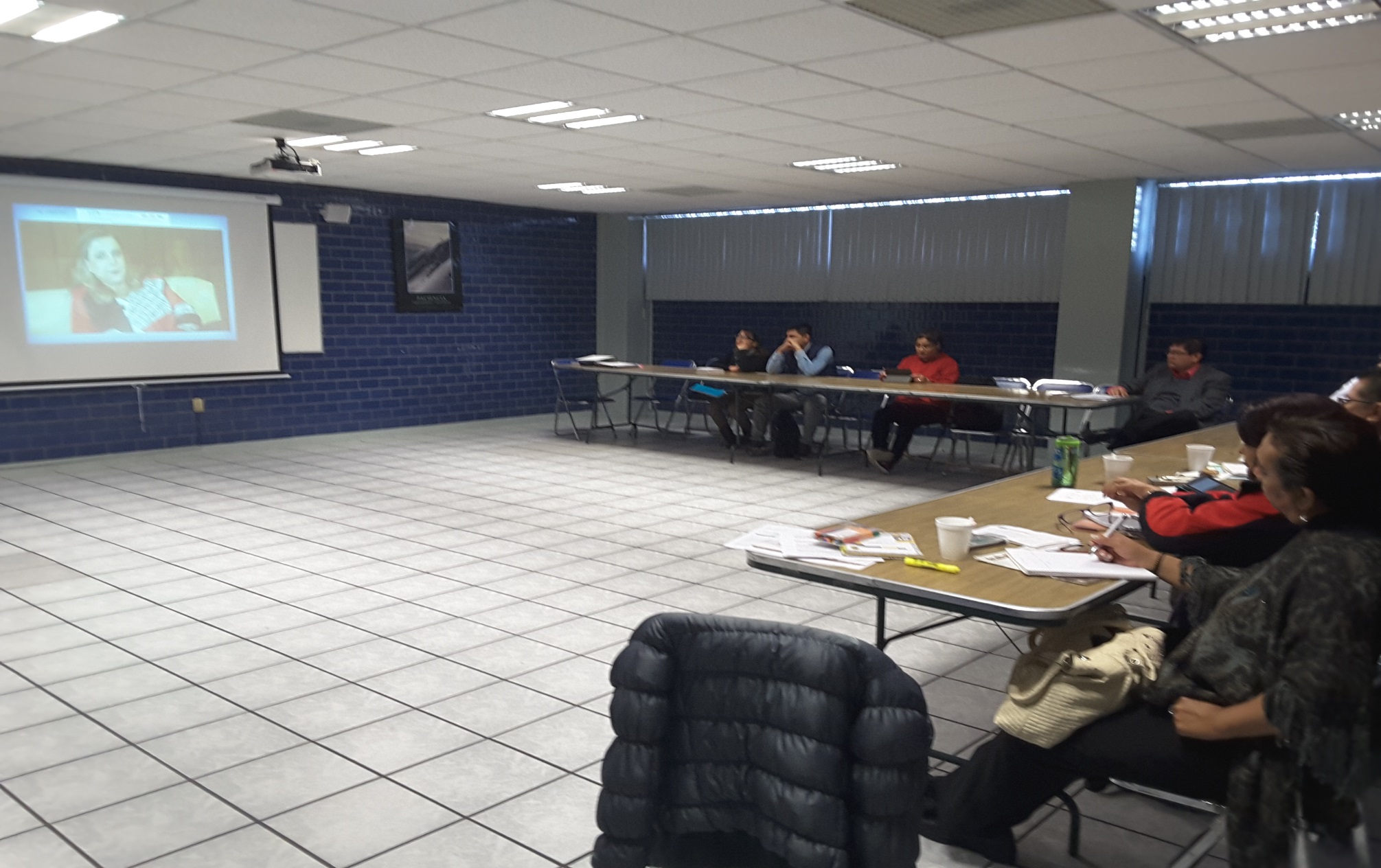 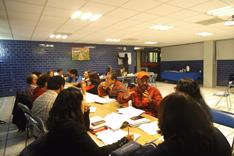 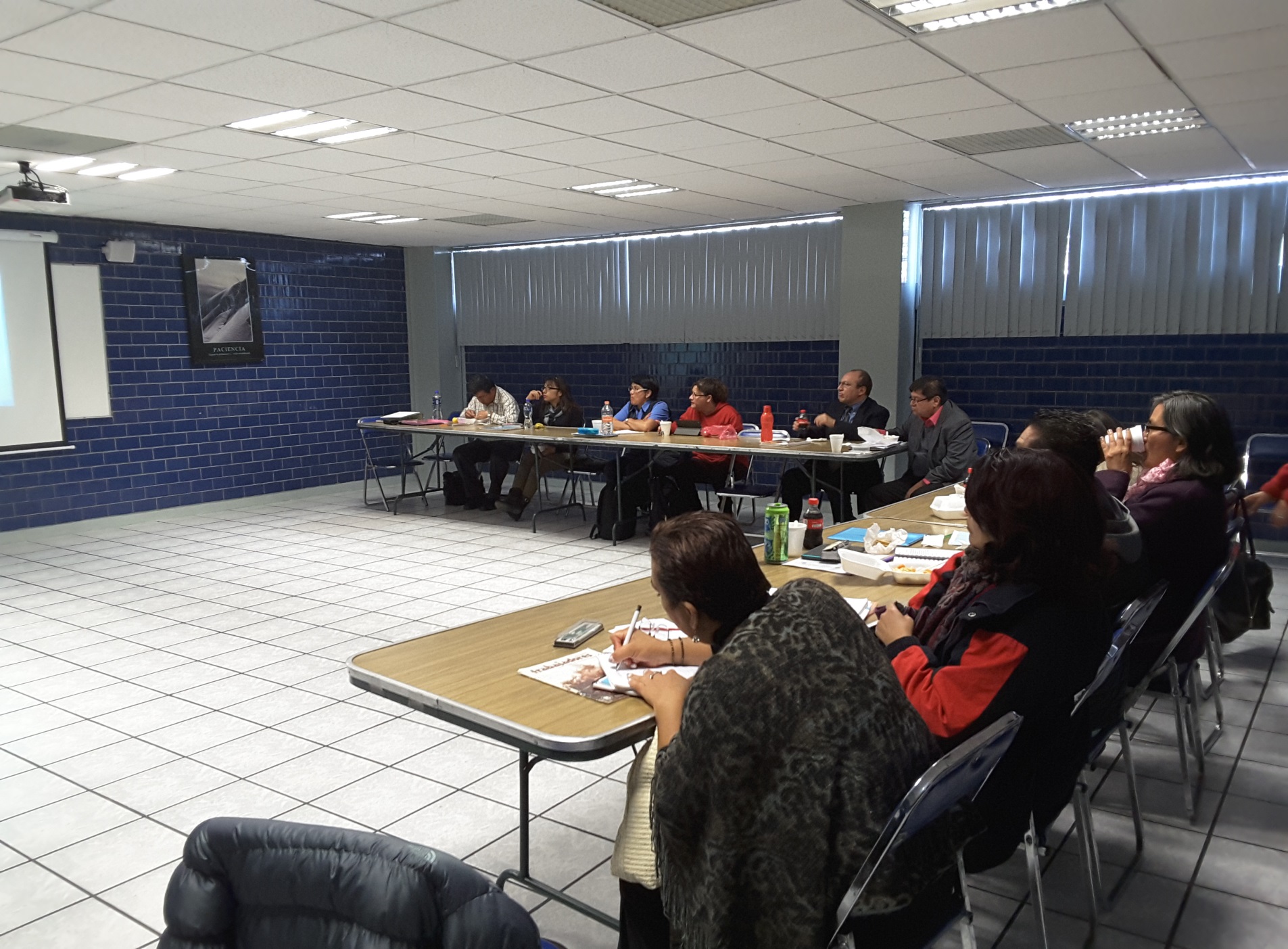 Cuadros de análisis personal de la interdisciplinariedad
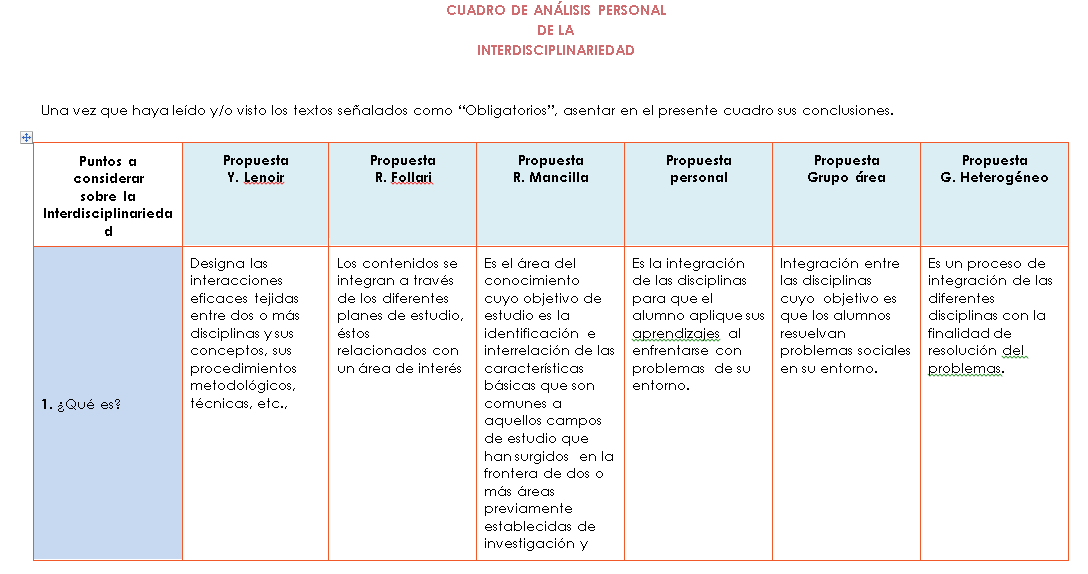 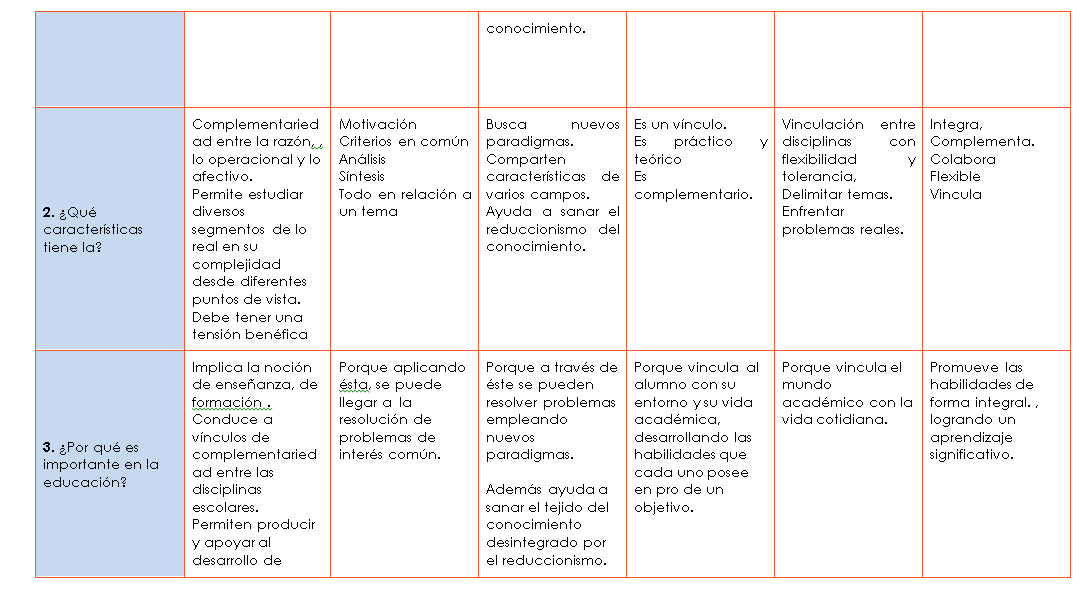 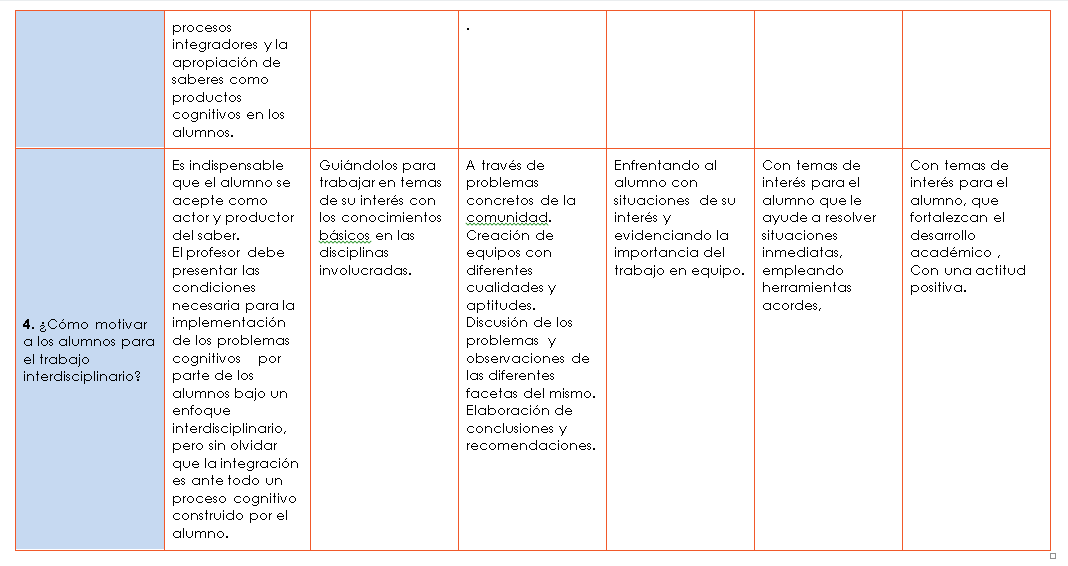 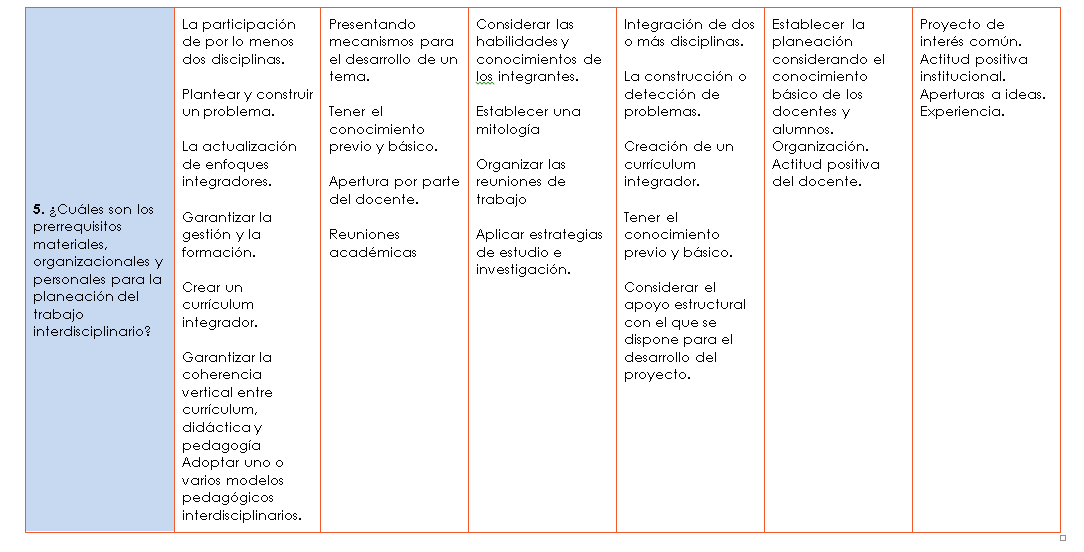 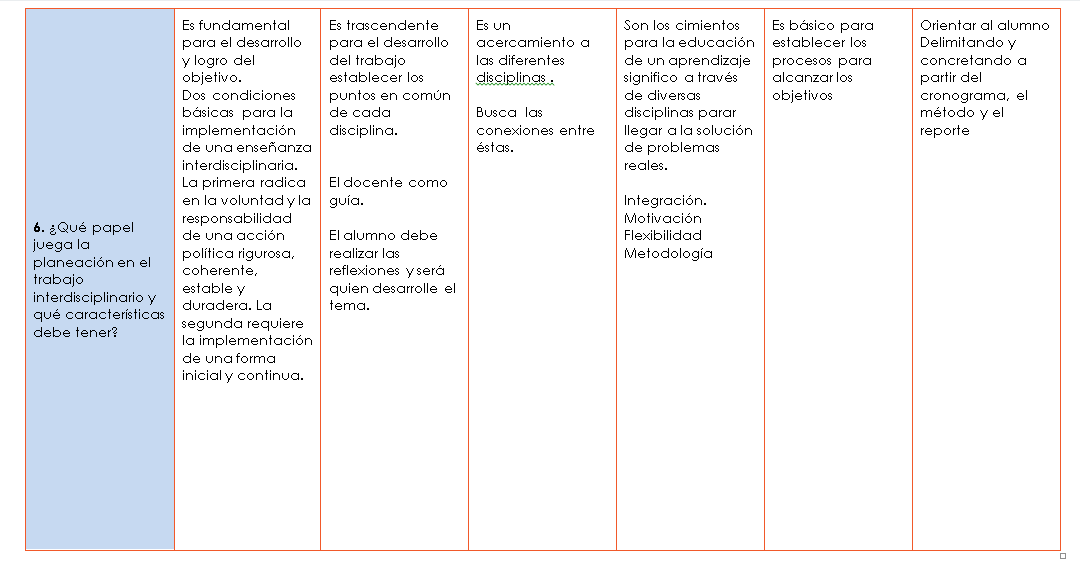 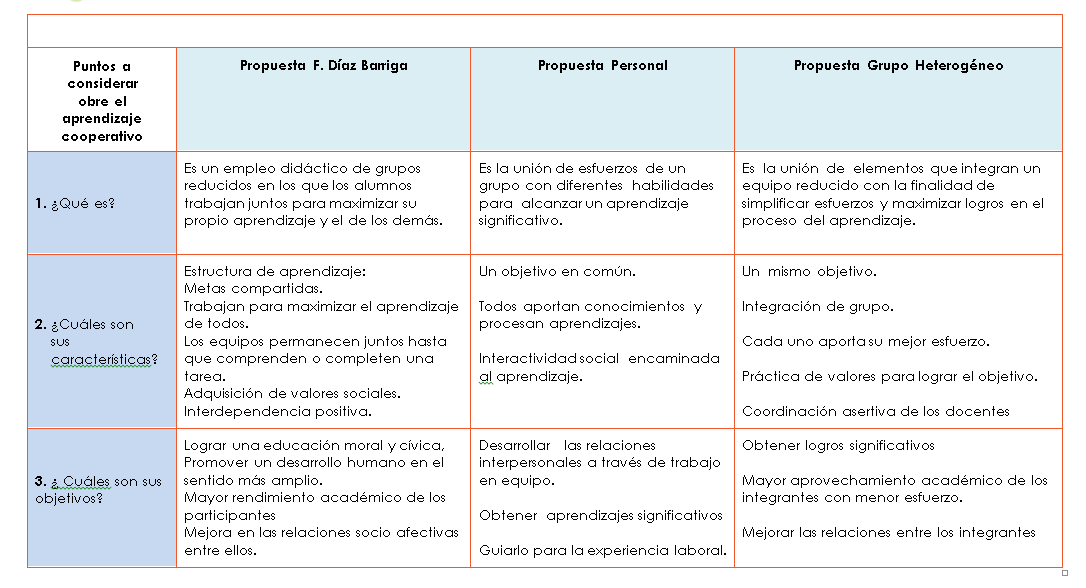 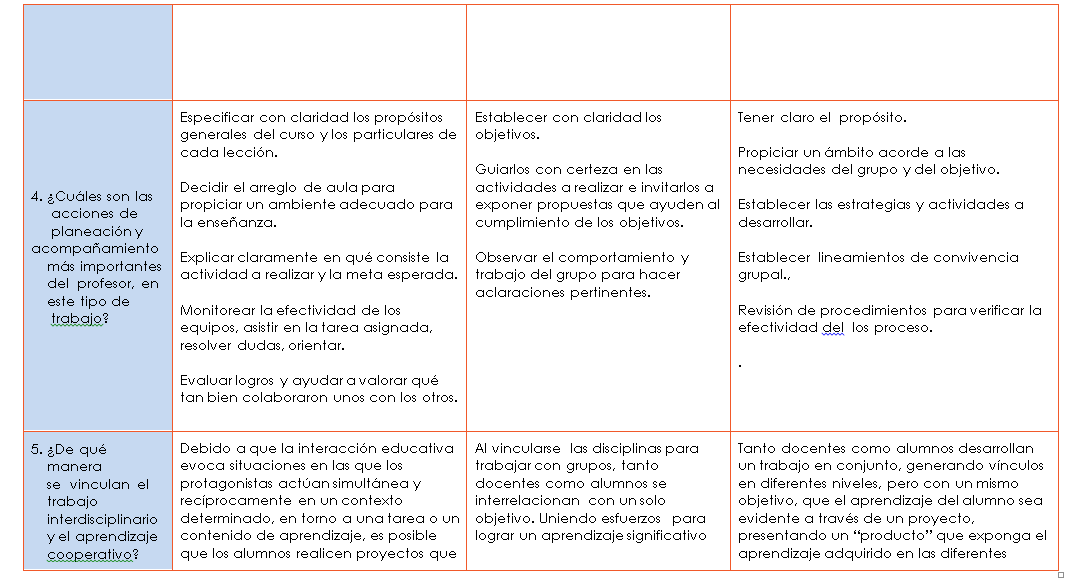 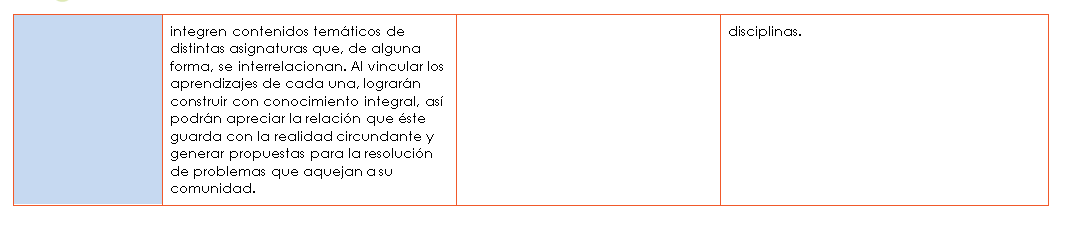 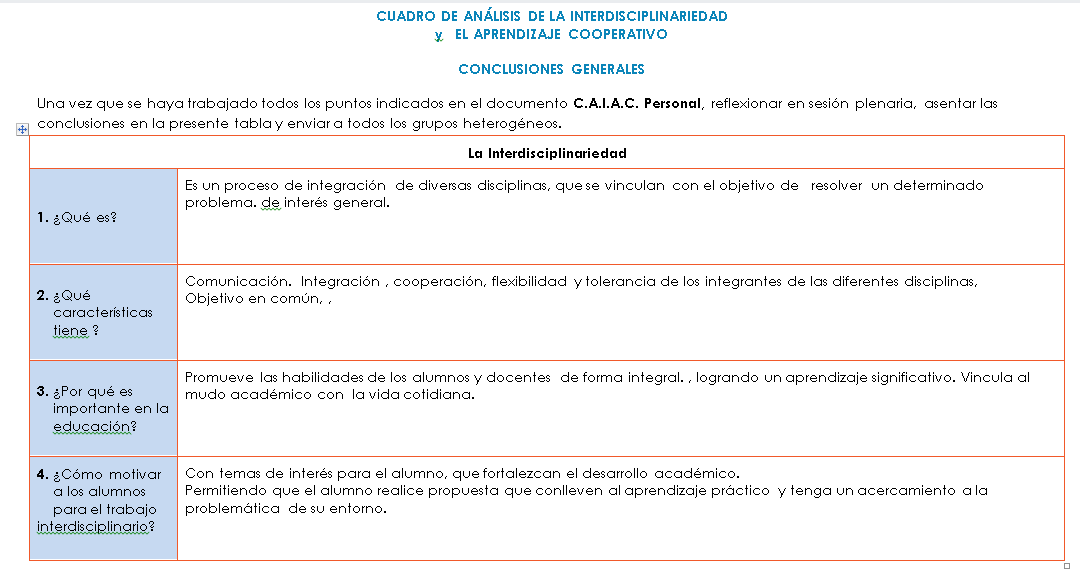 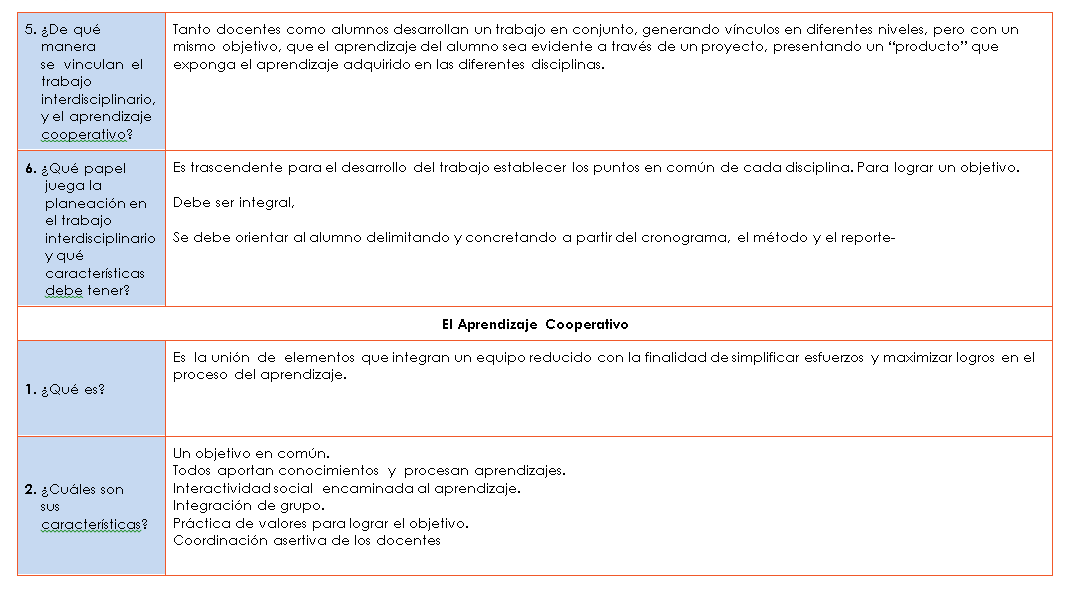 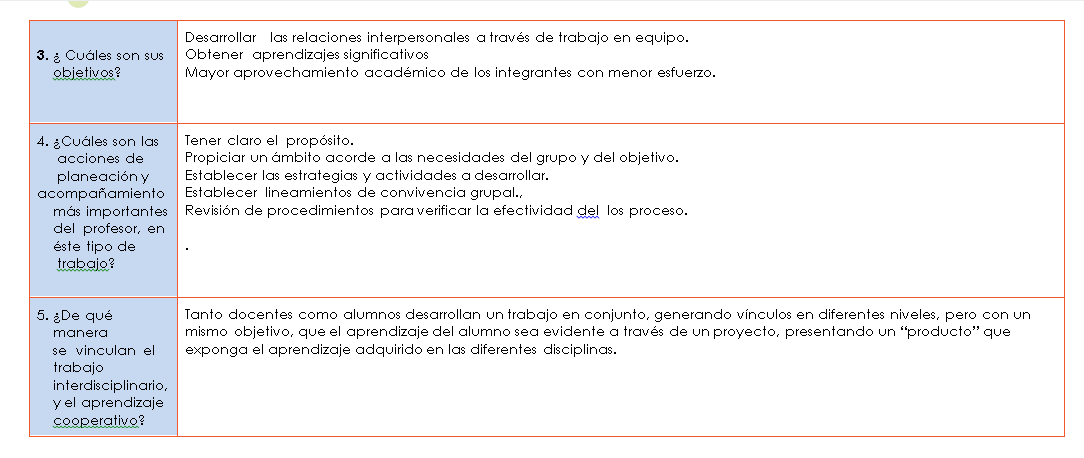 Organizadoes  gráficos
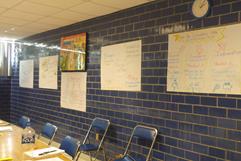